Migrating APL+WinApplications
Morten Kromberg, CTO
A New Wave of Migrants
Dyalog APL was created by Dyadic Systems Ltd, when the mainframe consulting business started to die (1981)
Most current users of Dyalog APL migrated from SHARP APL, IBM APL2, APL+Win, or APLX (or DEC APLSF, or …)
Waves of migrants
”Death” of mainframes and minicomputers (1980's)
Superior support for Windows GUI (1990's)
Now, "the cloud" (& a few more mainframes being shut down)
From APL2
Relatively straightforward
A few language differences
Each (¨) on empty arrays
Format by example
User Interfaces and file I/O are usually already handled by simple cover-functions and can be emulated “easily”
Linux or Windows apps may be making external DLL calls
[Speaker Notes: *]
Recent / Active APL2 Migrations
Insurance company
No UI, manipulates text and Excel files
Handled by European Consulting Partner
Sandvik (Sweden) – in progress: Mainframe APL2 direct to Docker Containers and HTML/svg
Handled by Tiamatica in Malmö (Gilgamesh Athoraya)
BIG Jewellers: Windows
Handled by Mark Wolfson @ BIG "with a little help"
Migrated APL2 Mainframe UI
From APL+Win or MicroAPL APLX
Same language differences as APL2, plus:
System functions & control structures not found in Dyalog APL
Double quotes ("Don't do this!")
Graphical User Interfaces
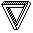 Recent / Active APL+Win Migrations
Two European Insurance companies
One with GUI, completely rewritten in Dyalog APL, the other a pure service converted to Jarvis in Linux containers
Handled by a European consulting partner
METSIM® - in progress
Migration being handled by Dyalog
Will be used to develop tools to automate migration, including the Graphical User Interface
More under discussion
Migrating APL+Win Applications
Step 1: Export Source Code
APL Workspace Transfer format is a standard agreed by APL vendors before 1980
Most APL systems provide user or system commands IN and OUT to read and write this format
The APL+Win user command ]OUT creates a file in Transfer Format:      ]OUT /tmp/out         /tmp/out.ATF
[Speaker Notes: *]
Step 1 – Export Source Code
Result of ]OUT /tmp/out:
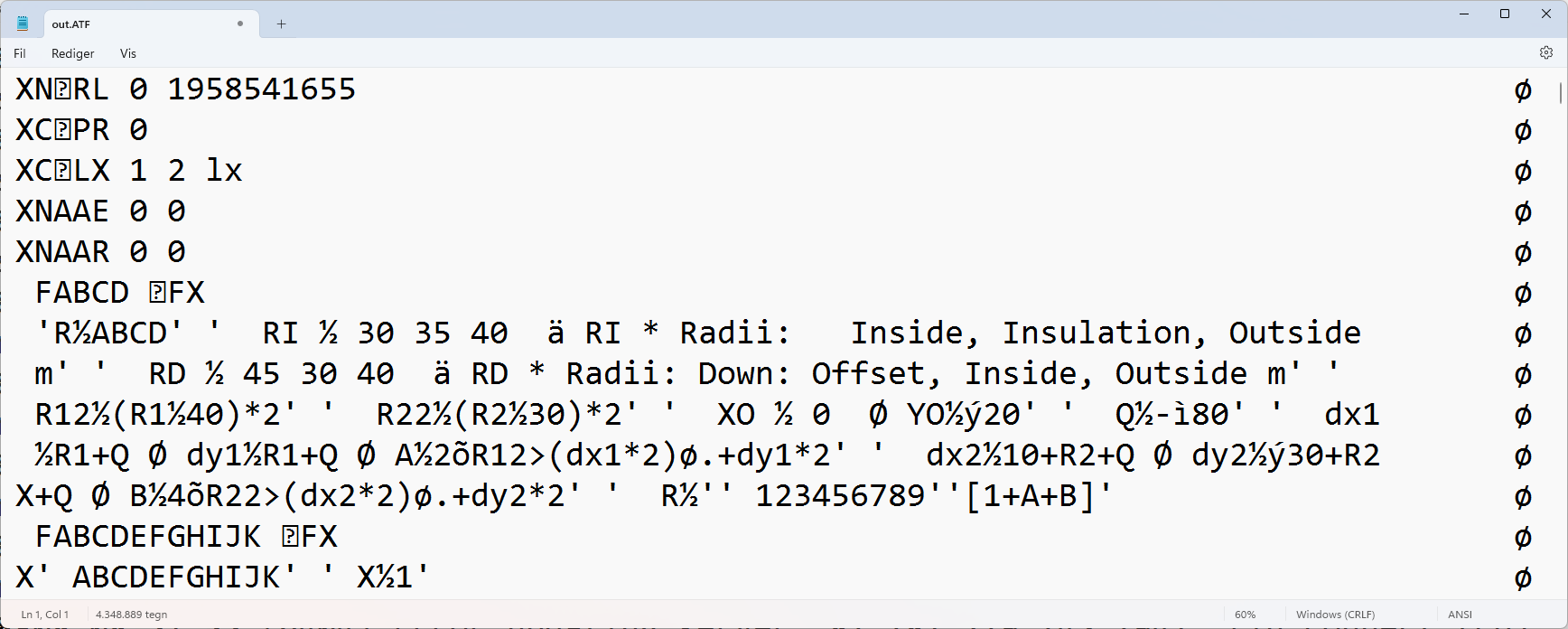 Step 2: Create Text Source
Our new ]IN command can create text source files
      ]IN /tmp/out.ATF -outdir=/path/aplplus -apl=APLPLUS
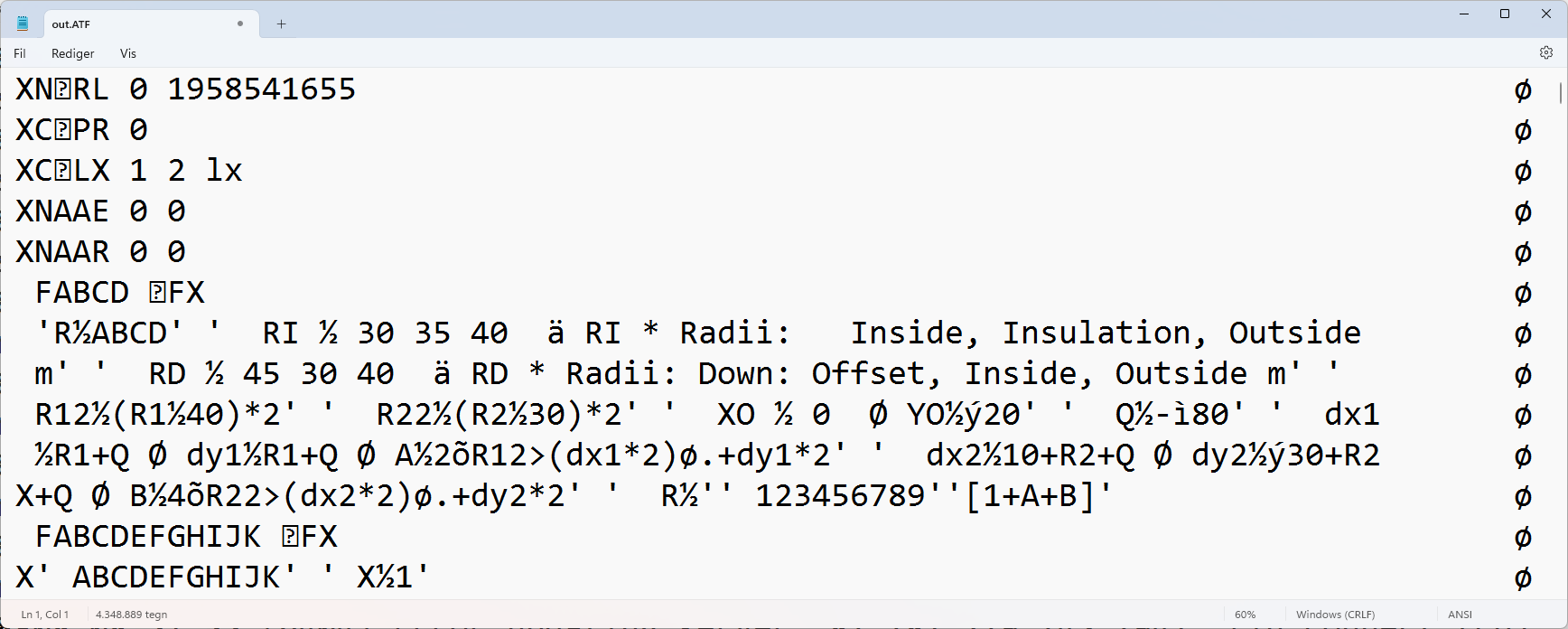 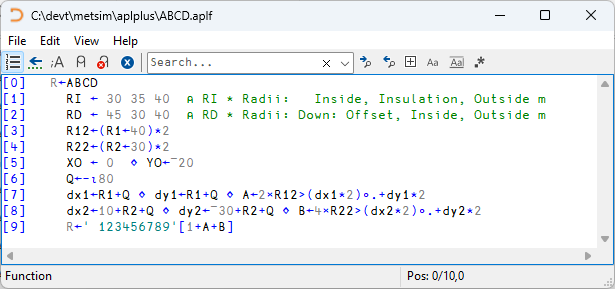 [Speaker Notes: *]
Step 3: Automatic Conversion
Apply automated transformations to the original source
    ]todyalog /path/aplplus /path/dyalog A2K
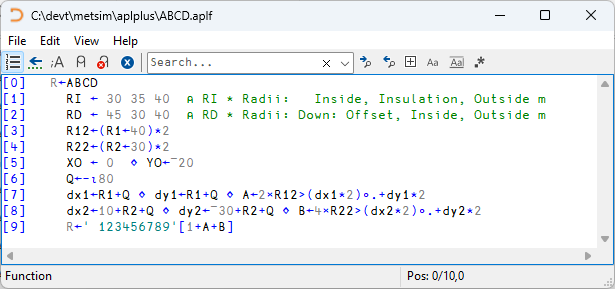 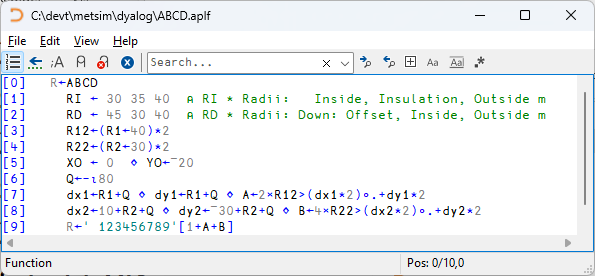 [Speaker Notes: *]
Automatic Substitutions
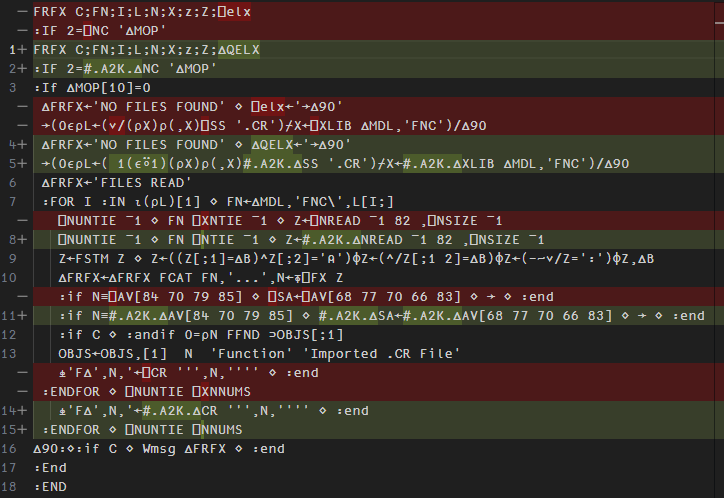 Many Thanks to VS Code!
atfmap.txt
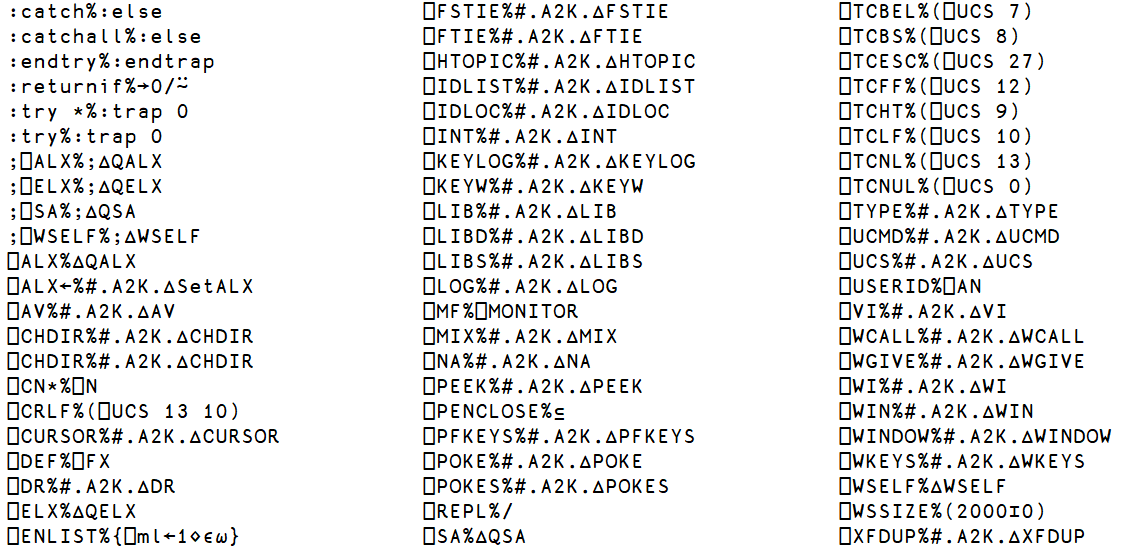 System Functions Emulated
⎕XLIB => #.A2K.∆XLIB
R←∆XLIB X
 X,←'*'↓⍨≢X
 :If 0∊⍴R←↑⊃⎕NINFO⍠1⊢X
     :If ∨/'?*'∊X
         R←0 0⍴' '
     :Else
         'XFHOST ERROR FindFirstFile 1 0 3 The system cannot find the path specified.'                                                                               ⎕SIGNAL 22
     :EndIf
 :Else
     R←R[⍋R;]
 :EndIf
Manual Steps
Foreign Function Calls
Mechanical manual translation





We *may* add automated conversion
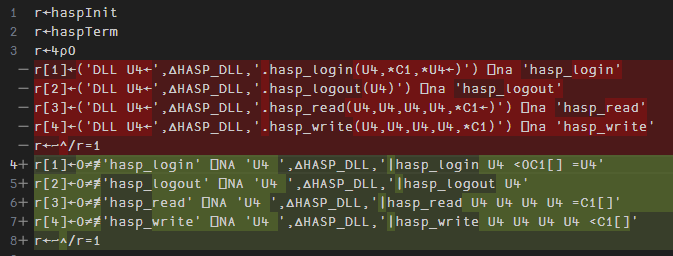 CSV files
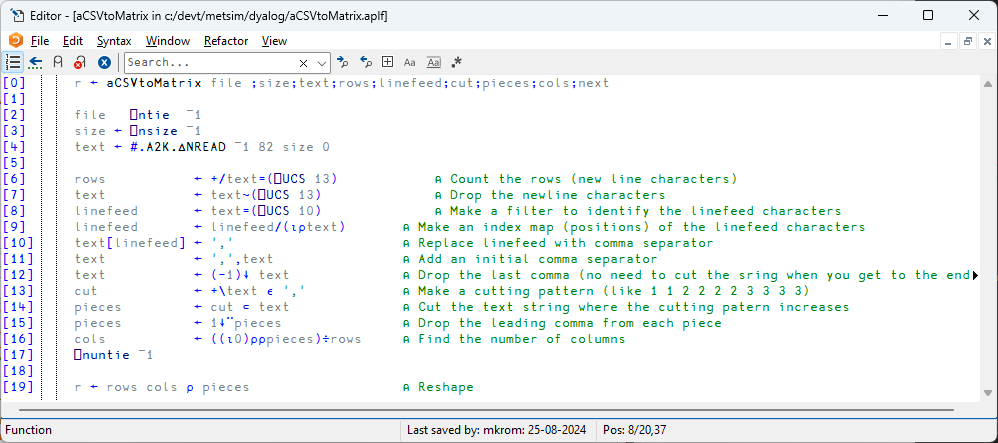 ⎕CSV
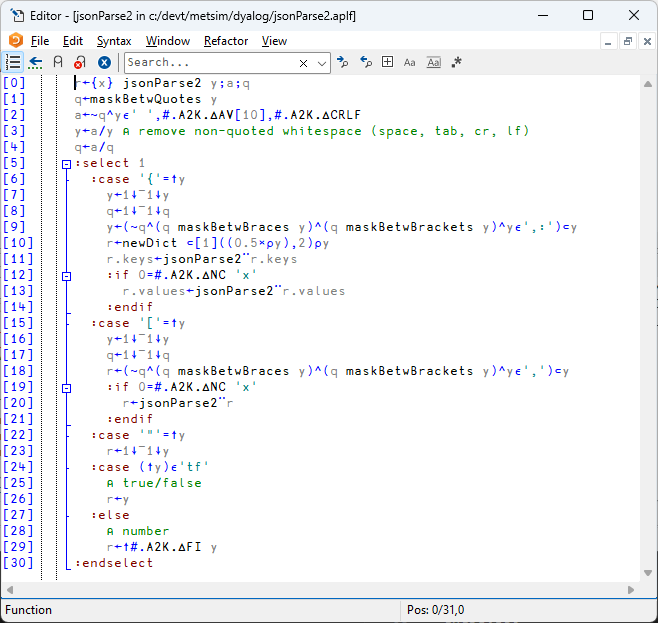 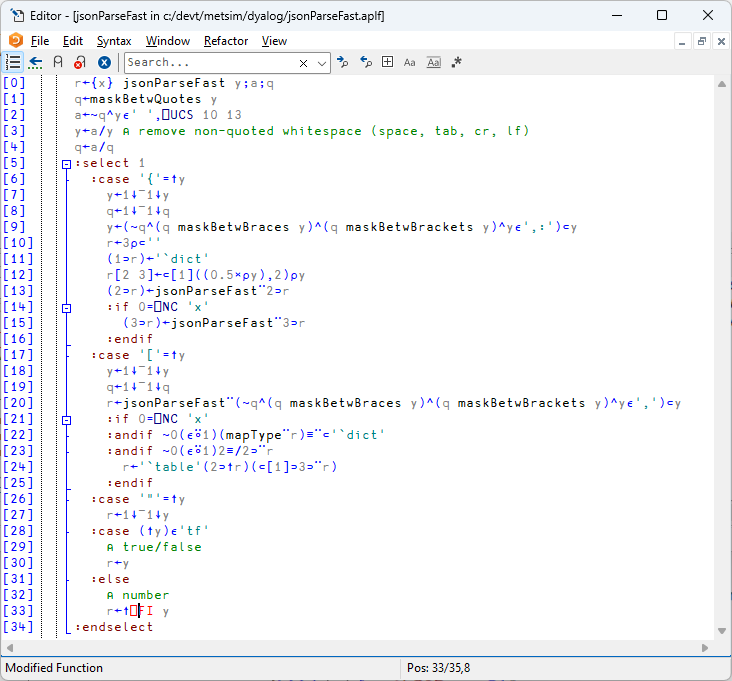 ⎕JSON
Component Files
Emulations of ⎕F* system functions which can read and write APL+Win component files directly
Uses an APL+Win runtime application and binary SCAR format via TCP sockets
Allows parallel operation of old + new versions of the application code
Component files can be migrated gradually
[Speaker Notes: *]
The Hard Part
Graphical User Interfaces

                      ⎕WI
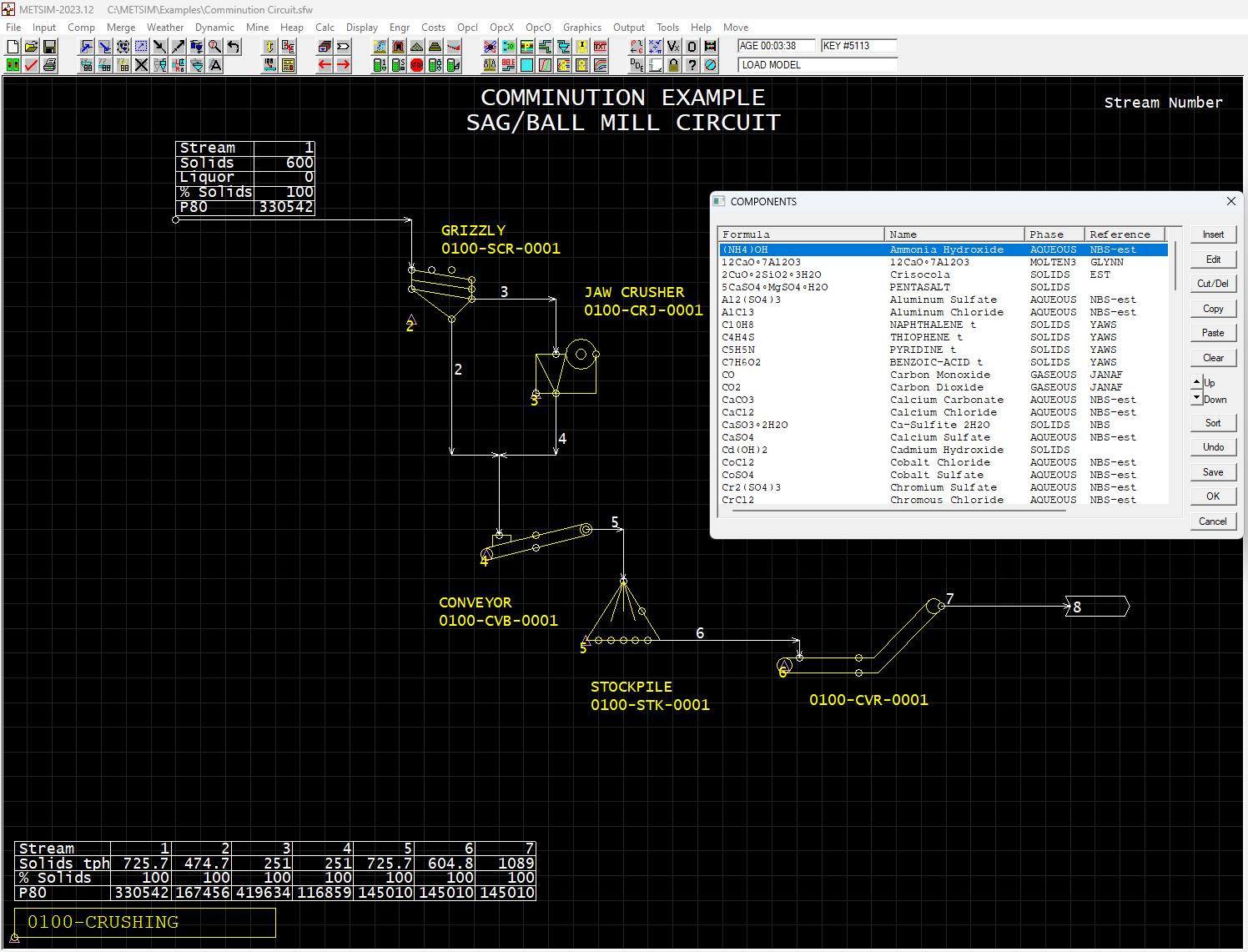 Demo
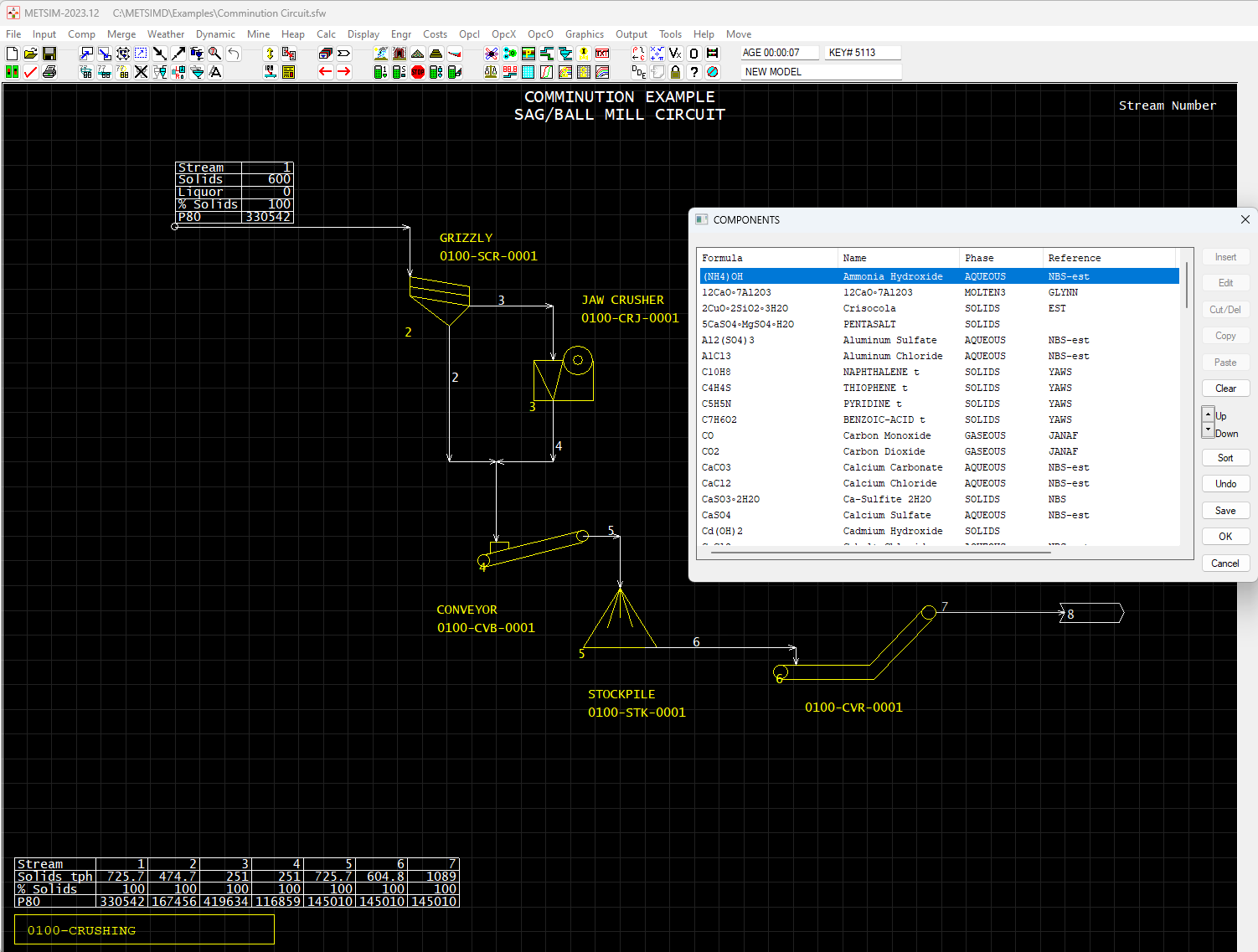 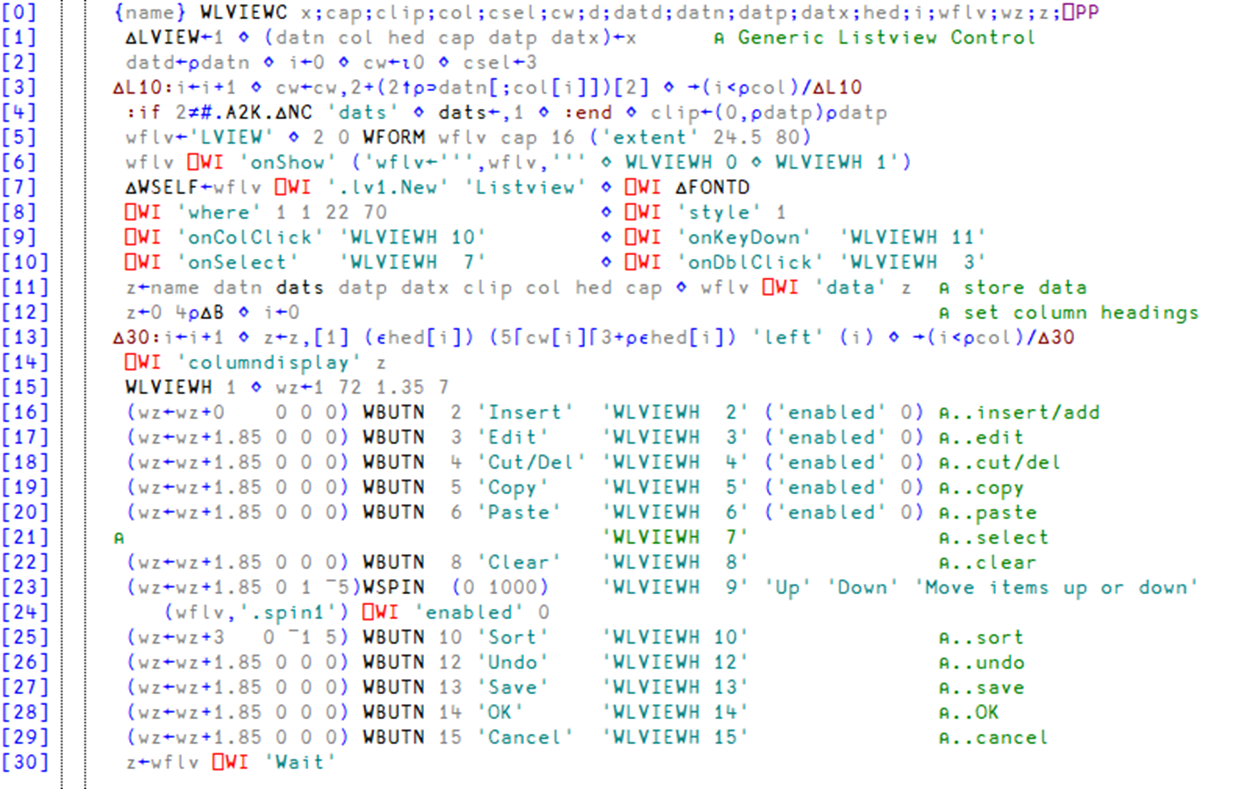 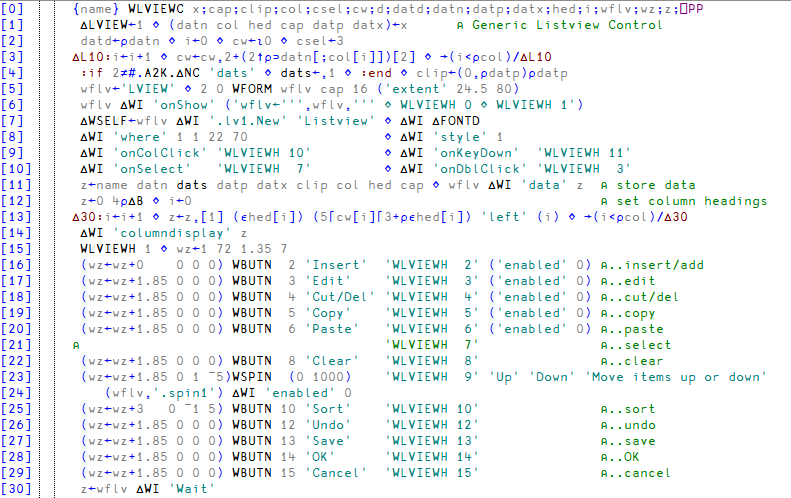 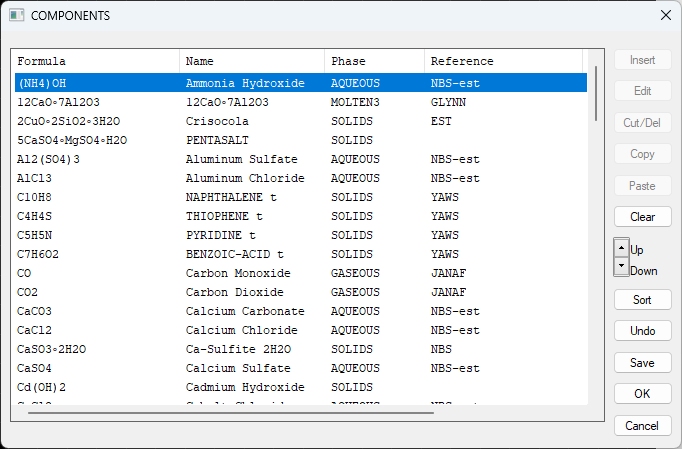 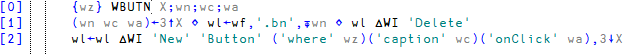 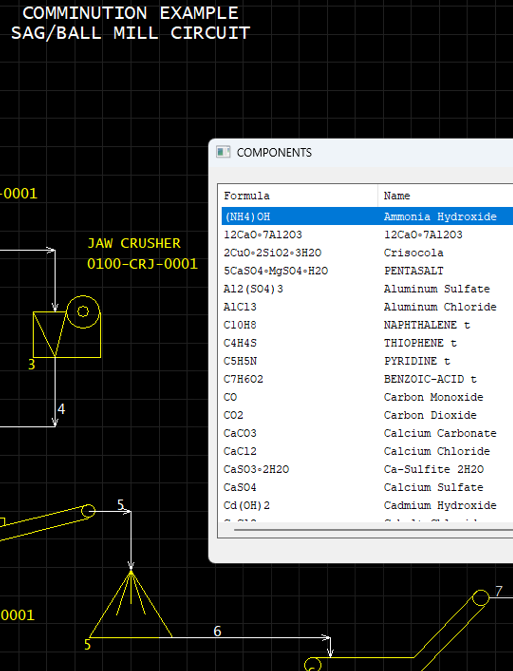 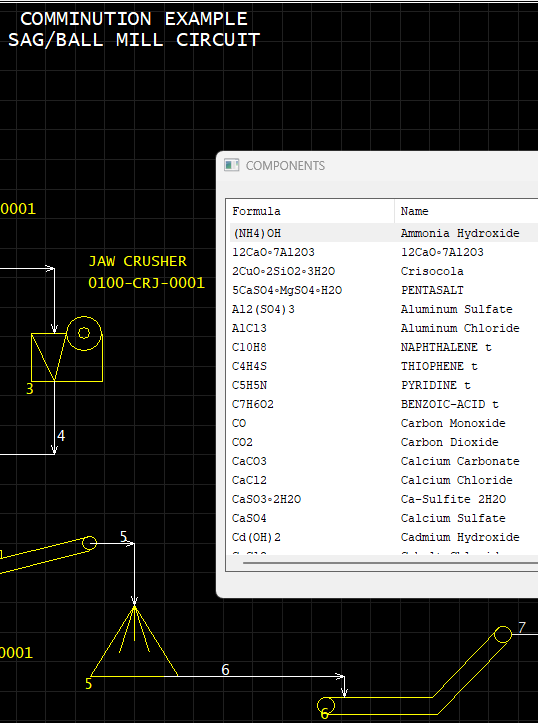 ∆WI Status November 2024
Some Support
No Support (yet)
button  imagelist  picture  
 check   label      richedit 
 combo   list       scroll   
 edit    listview*  selector 
 form    menu       spinner  
 frame   page       timer
activecontrol  mdiform   status
 activeobject   media     toolbox
 commandbar     option    trackbar
 commandbutton  printer   tree
 datetime       progress
 grid
* listview since Dyalog'24
Declaration of Intent
We have hired two new APL developers in 2024
METSIM® migration complete expected early 2025
Our partners in Germany, USA and Sweden are gaining experience of migrations
Declaration of Intent
We will produce a document enumerating differences and documenting emulation functions

All migration tools and documentation will befree and open source
We *may* also decide to add new features to Dyalog v20.0
For example :LeaveIf
EWC + ∆WI =
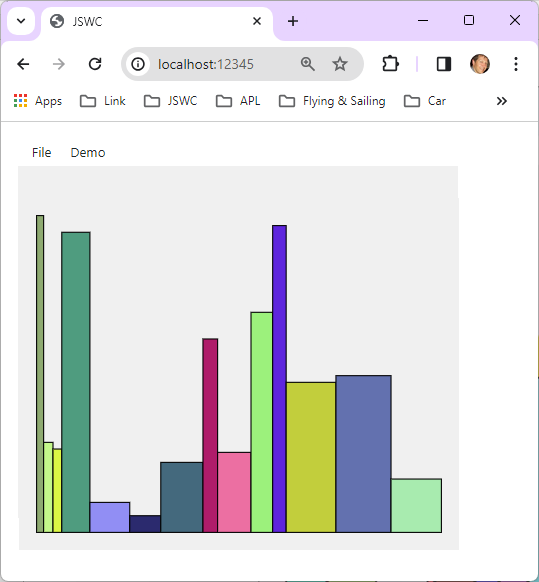 From APL+Windirect tothe Cloud